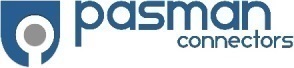 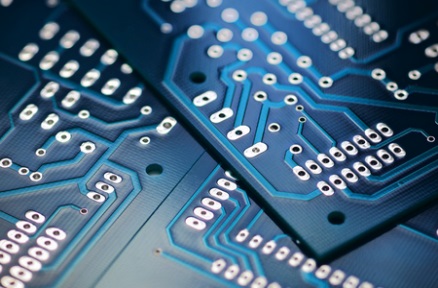 Embase TB
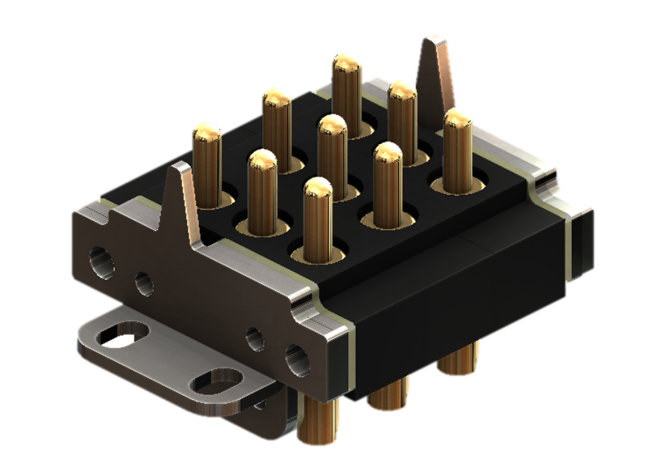 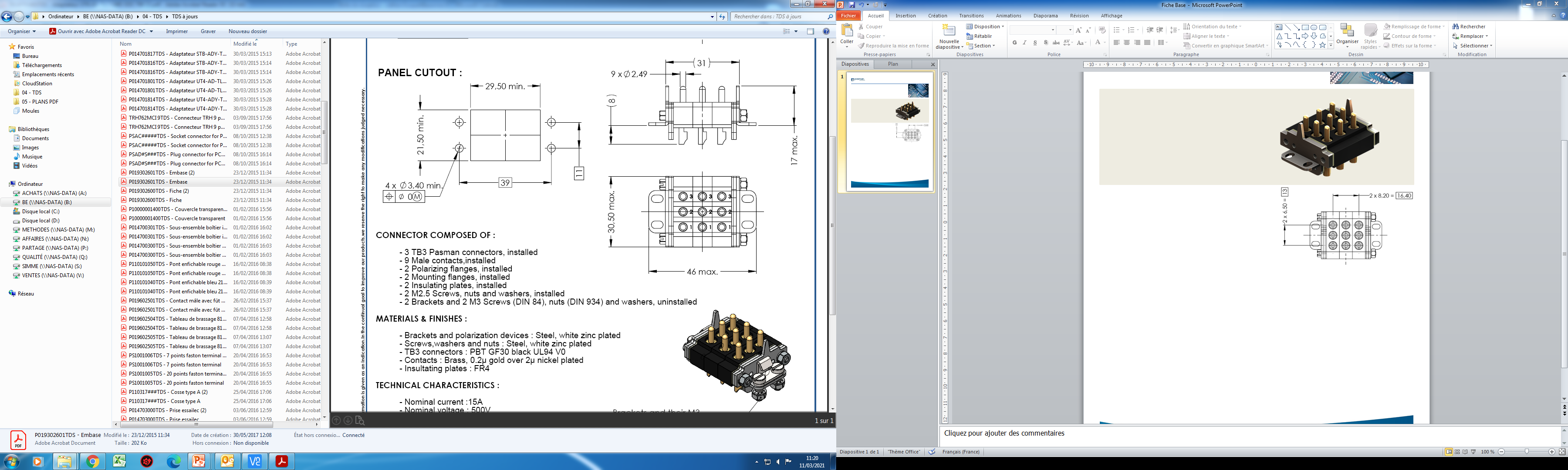 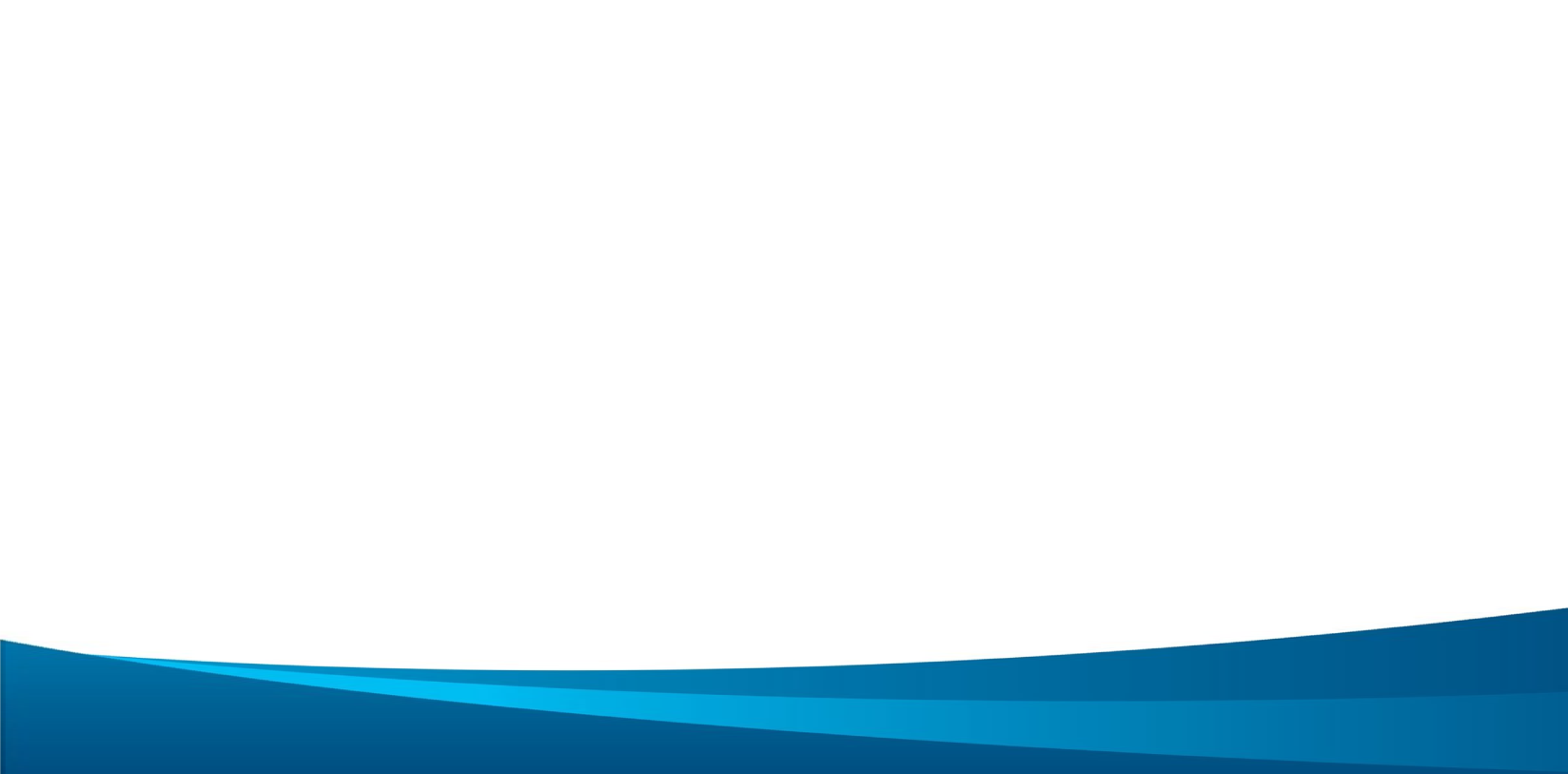